ΑΝΩΤΑΤΗ ΣΧΟΛΗΠΑΙΔΑΓΩΓΙΚΗΣ ΚΑΙΤΕΧΝΟΛΟΓΙΚΗΣΕΚΠΑΙΔΕΥΣΗΣ
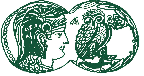 Καθηγητής Σιδερής  Ευστάθιος
ΣΥΜΒΟΛΗ ΚΑΙ ΠΕΡΙΘΛΑΣΗ ΦΩΤΟΣ
Αρχή του Huygens
Περίθλαση Φωτός σε Μονή Σχισμή
Περίθλαση Φωτός σε Δυο Σχισμές
Περίθλαση Φωτός σε Πολλές Σχισμές
Συμβολόμετρο Michelson
Φασματοσκόπιο
ΑΡΧΗ ΤΟΥ HUYGENS – Επίπεδο Κύμα
Μέτωπο 
Επίπεδου Κύματος
Κάθε σημείο ενός μετώπου κύματος μπορεί να θεωρηθεί ως μια δευτερογενής πηγή σφαιρικού κύματος της οποίας η συχνότητα f και το μήκος κύματος λ είναι ίδια με αυτά της φωτεινής δέσμης.
Όλες οι δευτερογενείς πηγές σφαιρικού ενός μετώπου κύματος έχουν την ίδια φάση.
Σε χρόνο μιας περιόδου Τ τα μέτωπα κύματος κάθε δευτερογενούς σφαιρικού κύματος θα έχουν ακτίνα ίση με το μήκος κύματος λ της φωτεινής δέσμης.
Φωτεινή δέσμη
Η περιβάλουσα των μετώπων κύματος όλων των δευτερογενών σφαιρικών κυμάτων θα δίνει το νέο μέτωπο κύματος της φωτεινής δέσμης
ΑΡΧΗ ΤΟΥ HUYGENS – Επίπεδο Κύμα
Μέτωπο 
Επίπεδου Κύματος
Μέτωπα Κύματος
λ
Σημειακές δευτερογενείς φωτεινές πηγές
Σημειακές δευτερογενείς φωτεινές πηγές
Δευτερογενή σφαιρικά κύματα μετά από μια περίοδο Τ
Νέο μέτωπο κύματος μετά από μια περίοδο T
Σημειακές δευτερογενείς φωτεινές πηγές
Δευτερογενή σφαιρικά κύματα μετά από μια περίοδο Τ
Νέο μέτωπο επίπεδου κύματος μετά από μια περίοδο Τ
Δευτερογενή σφαιρικά κύματα μετά από μια περίοδο T
Νέο μέτωπο επίπεδου κύματος μετά από μια περίοδο Τ
Νέο μέτωπο επίπεδου κύματος μετά από μια περίοδο T
Δευτερογενή σφαιρικά κύματα μετά από μια περίοδο Τ
ΑΡΧΗ ΤΟΥ HUYGENS – Σφαιρικό Κύμα
Δευτερογενείς Σημειακές Φωτεινές Πηγές
Δευτερογενή Σφαιρικά Κύματα μετά από μια περίοδο T
Νέο Σφαιρικό Μέτωπο Κύματος μετά από μια περίοδο T
Δευτερογενείς Σημειακές Φωτεινές Πηγές
Νέο Σφαιρικό Μέτωπο Κύματος μετά από μια περίοδο T
Δευτερογενή Σφαιρικά Κύματα μετά από μια περίοδο T
Νέο Σφαιρικό Μέτωπο Κύματος μετά από μια περίοδο T
Δευτερογενείς Σημειακές Φωτεινές Πηγές
Δευτερογενή Σφαιρικά Κύματα μετά από μια περίοδο T
Σφαιρικό Μέτωπο Κύματος
Διάφραγμα με μια σχισμή
Το διάφραγμα σε πολύ μεγάλη μεγέθυνση
Άνοιγμα Σχισμής
α = 5λ
Οπτικές Ακτίνες
Μέτωπα Επίπεδου Κύματος
Σ
y
0
λ
Άνοιγμα Σχισμής
α = 5λ
Μέτωπα Επίπεδου Κύματος
Αποσβεστική Συμβολή κυμάτων με διαφορά φάσης 180 μοίρες
Σκοτεινό σημείο
Ενισχυτική Συμβολή λίγων συμφασικών κυμάτων
Μικρότερος φωτισμός
y
Ενισχυτική Συμβολή πολλών συμφασικών κυμάτων
Μέγιστος φωτισμός
0
Ενισχυτική Συμβολή λίγων συμφασικών κυμάτων
Μικρότερος φωτισμός
Αποσβεστική Συμβολή κυμάτων με διαφορά φάσης 180 μοίρες
Σκοτεινό σημείο
λ
Άνοιγμα Σχισμής
α = 5λ
Μέτωπα Επίπεδου Κύματος
Άνοιγμα Σχισμής
α = 5λ
Σ
y
0
λ
Μέτωπα Επίπεδου Κύματος
Σ
Άνοιγμα Σχισμής
α = 5λ
r1
r
y
dz
r2
z
φ
Β
φ
Α
0
L >> a
r1 || r2 || r 
r1  r2  r
z
L >> y
φ
Β΄
dz
A΄
λ
Μέτωπα Επίπεδου Κύματος
Σ
Άνοιγμα Σχισμής
α = 5λ
r1
y
r
dz
r2
z
φ
Β
φ
Α
0
L >> y
L >> a
r1 || r2 || r 
r1  r2  r
φ
z
Β΄
dz
A΄
λ
Μέτωπα Επίπεδου Κύματος
Σ
Άνοιγμα Σχισμής
α = 5λ
r1
y
r
dz
z
φ
r2
Β
φ
Α
0
L >> y
L >> a
r1 || r2 || r 
r1  r2  r
φ
z
Β΄
dz
A΄
λ
Μέτωπα Επίπεδου Κύματος
Σ
Άνοιγμα Σχισμής
α = 5λ
r
y
φ
Α
0
λ
Μέτωπα Επίπεδου Κύματος
Σ
Άνοιγμα Σχισμής
α = 5λ
r
r
r
y
φ
φ
φ
Α
0
Α
λ
Μέτωπα Επίπεδου Κύματος
Σ
Άνοιγμα Σχισμής
α = 5λ
r
r
r
r
y
φ
φ
φ
φ
Α
0
Α
Η ένταση του κύματος στο σημείο Σ είναι ανάλογη με το τετράγωνο του πλάτους του κύματος στο σημείο αυτό:
λ
s = single
C1(r)
I(φ)
I(φ)
α = λ
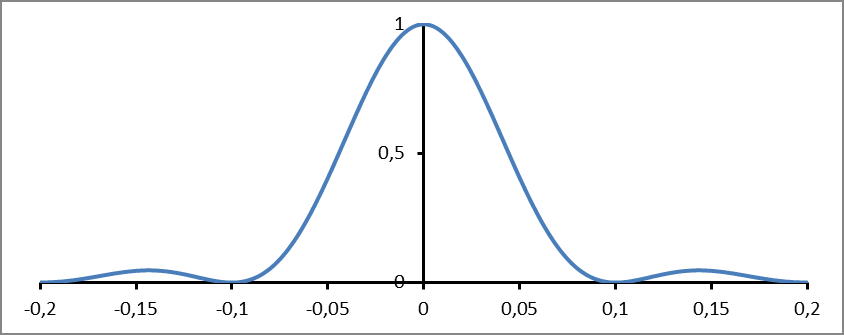 α = 10λ
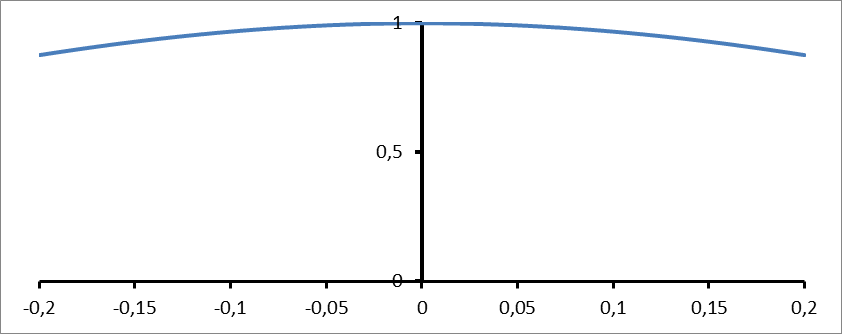 I(φ)
I(φ)
m=1
m=1
m=1
m=2
m=3
m=2
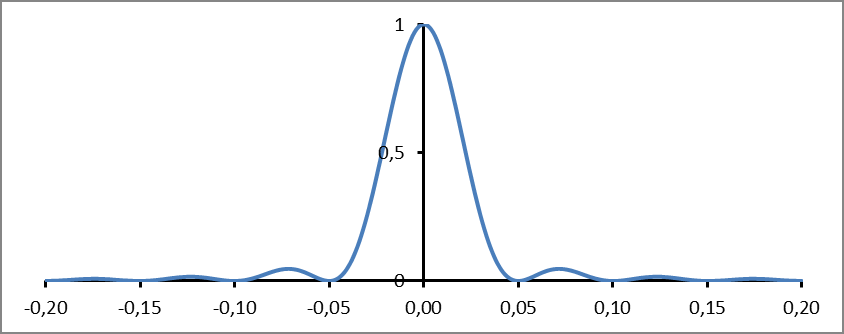 α = 20λ
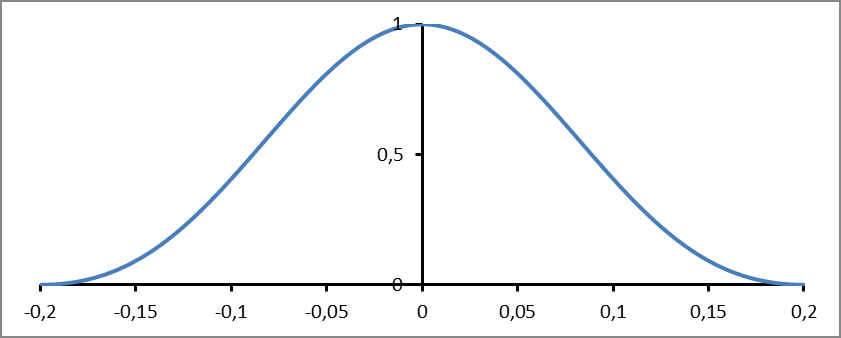 α = 5λ
Η κεντρική περιοχή περίθλασης συγκεντρώνει το μεγαλύτερο ποσοστό της φωτεινής ισχύος. Ενδιαφέρον παρουσιάζει το πρώτο σημείο μηδενισμού της έντασης του φωτός  (m = 1)
Διερεύνηση της εικόνας περίθλασης μονοχρωματικού φωτός σε σχισμή με εύρος α
Σ
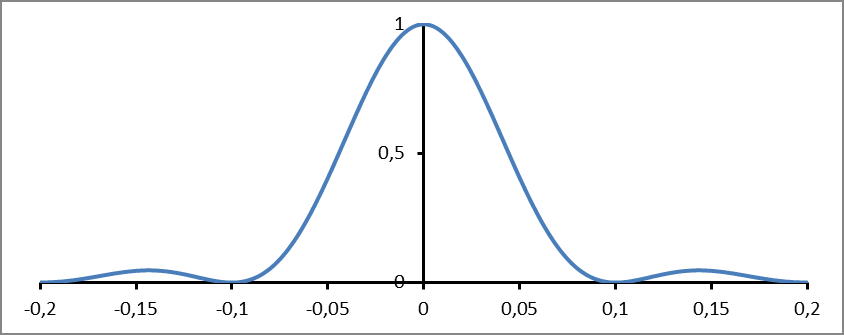 y1
φ1
a
I(φ)
O
L
Οπτικές Ακτίνες
Είναι γνωστό το μήκος κύματος λ
⇒
Υπολογισμός εύρους α σχισμής:
Είναι γνωστό το εύρος α σχισμής
⇒
Υπολογισμός μήκους κύματος  λ:
και
Επειδή  y1<<L
Περίθλαση Φωτός σε Δυο Σχισμές
Σ
r1
a
y
r2
r1  r2  r
θ
d
θ
a
0
L
Περίθλαση Φωτός σε Δυο Σχισμές
Σ
r1
a
y
r2
r1  r2  r
r1  r2  r
θ
d
θ
a
0
L
Περίθλαση Φωτός σε Δυο Σχισμές
Σ
r1
a
y
r2
r1  r2  r
θ
d
θ
a
0
L
Η ένταση του κύματος στο σημείο Σ είναι ανάλογη με το τετράγωνο του πλάτους του κύματος στο σημείο αυτό:
d=double
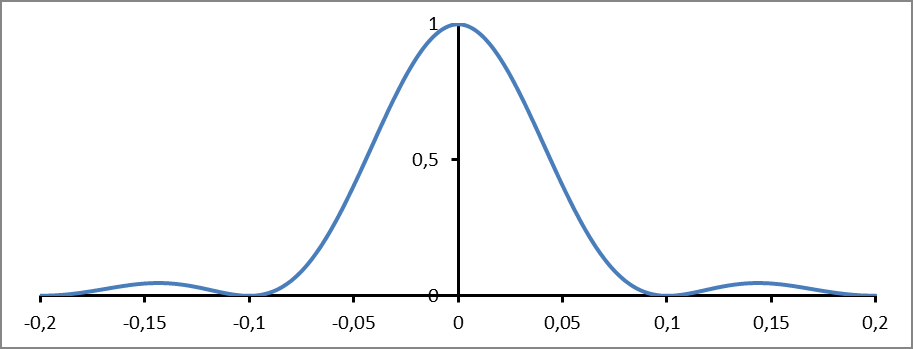 α = 10λ
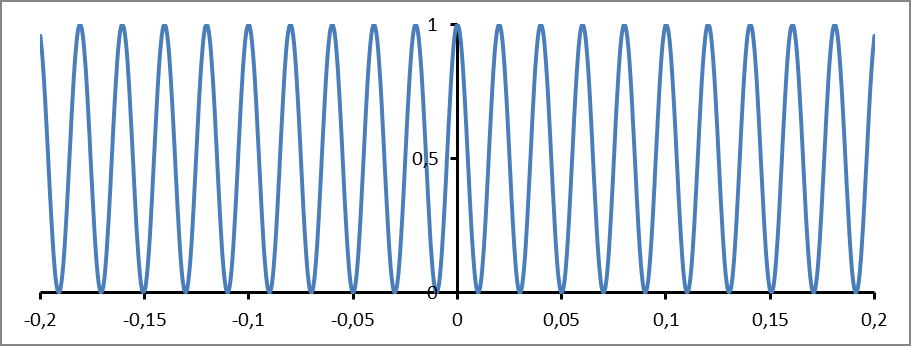 d = 50λ
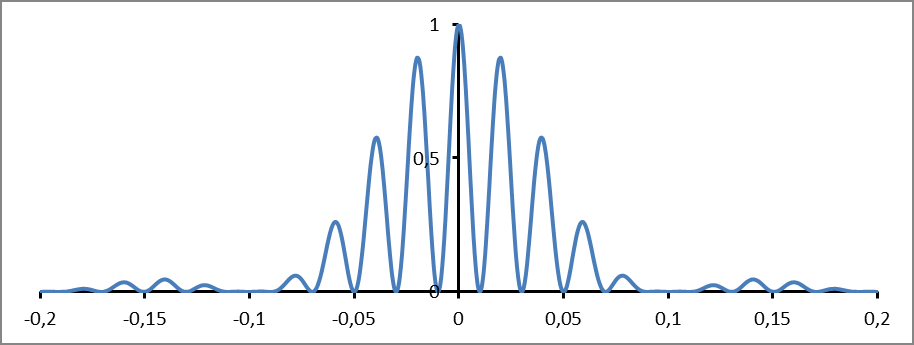 Διερεύνηση της εικόνας περίθλασης μονοχρωματικού φωτός σε δυο σχισμές με εύρος α
y1
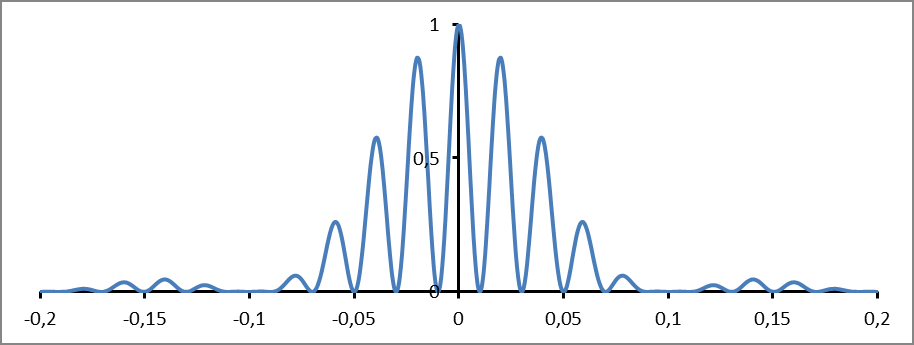 a
I=0  λόγω συμβολής φωτός
         από κάθε σχισμή:  cosγ=0
φ1
d
θ4
L
I(θ)
a
x4
I = τοπικά μέγιστα λόγω
       συμβολής φωτός από
       κάθε σχισμή:  cosγ = 1
n=4
I=0  λόγω περίθλαση φωτός σε κάθε σχισμή
Επειδή  x4<<L
Αν το μήκος κύματος λ είναι γνωστό, τότε μπορούμε να υπολογίσουμε την απόσταση d μεταξύ των σχισμών
Περίθλαση Φωτός σε N Πολύ Λεπτές Σχισμές
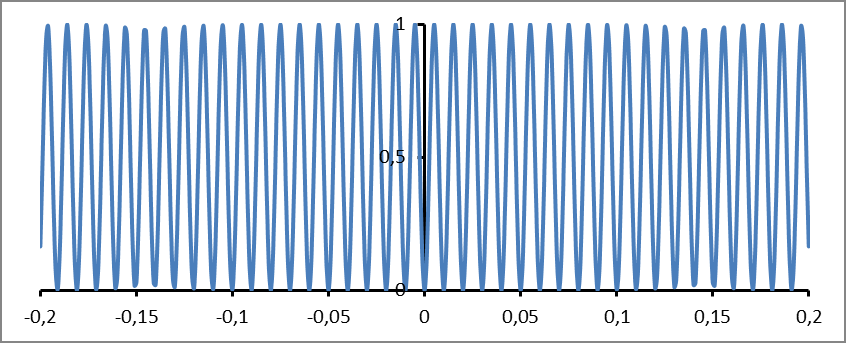 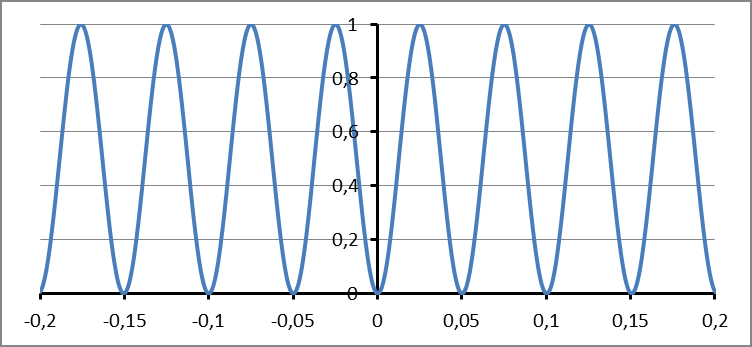 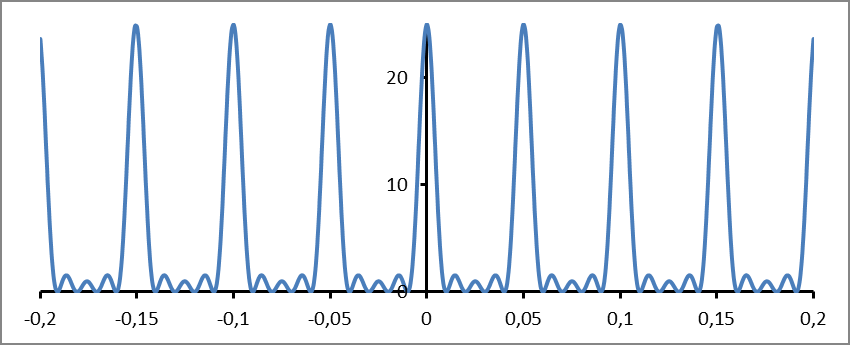 Διερεύνηση της εικόνας περίθλασης μονοχρωματικού φωτός σε φράγμα με Ν πολύ λεπτές σχισμές
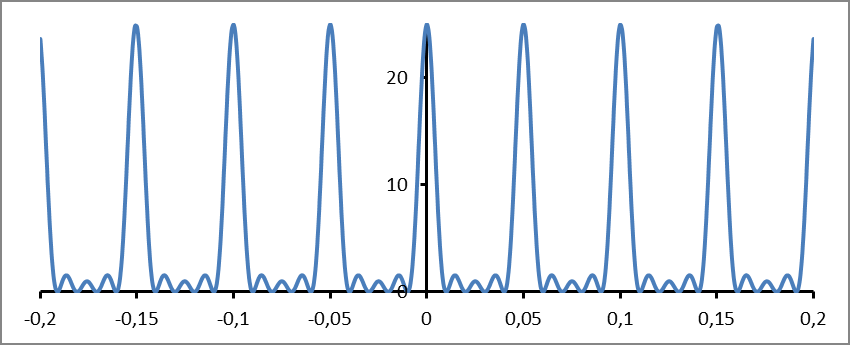 y3
d
θ3
I(φ)
L>>d
ή
Δυνατότητα υπολογισμού μήκους κύματος λ ή της σταθεράς φράγματος d
Περίθλαση Φωτός σε Κυκλική Οπή
Απόσταση οθόνης από οπή = L >> D
y
Διάμετρος Οπής D
Ακτίνα 1ου σκοτεινού δακτυλίου = y
φ
L
Επειδή  φ<<1 rad